CS105 Introduction to Computer ConceptsIntro to programming
Instructor: Yang Mu
Number system comic
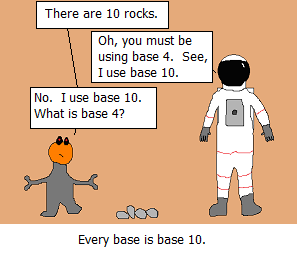 Outline
Programming Languages
History
Implementation
Algorithm Design
Problem Solving
Pseudocode
4/3/2014
3
Programming Language
First-generation: Machine language
Second-generation: Assembly language
Third-generation: High-level language
Fourth-generation
(Fifth-generation)
4/3/2014
4
What program can do
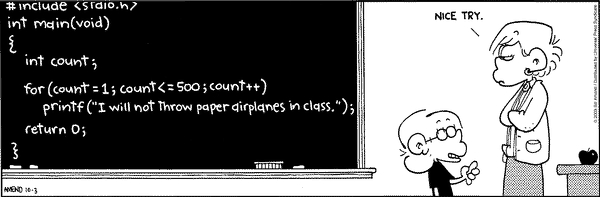 Three properties of programming language
Readability
Write efficiency
Execute efficiency
1GL: Machine language
A set of primitive instructions built into every computer
	The instructions are in the form of binary code
1101101010011010

Computers can run instructions only in machine language!
Machine code is represented using bytes.
It is tedious to read and write.
Each family of processor (x86, ARM) understands different machine languages.
4/3/2014
7
2GL: Assembly language
Low-level programming language to represent machine-language instructions
E.g.: ADDF3 R1, R2, R3
Assembly code need to be converted into machine code by using an assembler
Assembly program 
is platform dependent
Combination of mnemonic and machine instruction

Every assembly language instruction has a direct analogue in the form of a machine language instruction.
Still difficult to write, but at least readable.
Still processor-family specific, since it is directly associated with a machine language.
Only used to program when absolutely necessary.
4/3/2014
8
3GL: High-level language
English-like and easy to learn and program.
E.g.: 

Area = 5 * 5 * 3.1415;

COBOL, FORTRAN, BASIC, Pascal, Ada, C, Visual Basic, Delphi, C++, C#, Java
Source program is compiled into machine code by a compiler and linked to supporting library code by a linker to form an executable file.
4/3/2014
9
4GL / 5GL
3GL offered greater power to the programmer, while 4GL open up the development environment to a wider population. (Applications Development Without Programmers)

Database query languages: SQL…

Data manipulation, analysis, and reporting languages: MATLAB, SPSS…
4/3/2014
10
Category (3GL)
Windows Application
C, C++, Java, Visual Basic, C#
Web Application
Server Side
PHP, JSP (Java), ASP.NET (Visual Basic, C#), …
Client Side
JaveScript, VBScript
4/3/2014
11
The Binary Machine
A modern computer can run programs written in JavaScript, Pascal, Visual Basic, Visual C++, etc.
However, computers can only understand one language: the machine language it is not easy to use.
The machine language of a Sun workstation is different from a PC (or other platform), however,  they can run the same C++ program.
4/3/2014
12
Two types of Translators (3GL to 1GL)
Interpreter: 
translate and run the source code one line at a time. Easy to write and easy to find the errors in the program, but running very slow. crossplatform
JavaScript, VBScript, Java, Python, PHP, …
Compiler: 
translates the source code once and for all, producing a complete machine language program. Very fast, but when the program fails, difficult to show the programmer where are the errors. 
C, C++, C#, and so on.
4/3/2014
13
Implement a Language
Generally, the action of any translating program can be divided into three phases

Scanning

Parsing

Code generation
4/3/2014
14
Implement a Language - Scanning
Scanning process: a long string of characters is broken into tokens.

Example: sum = a + b is broken into 5 tokens sum, =, a, +, b

A token is the smallest meaningful unit of information.
4/3/2014
15
Implement a Language - Parsing
Parsing: the string of tokens is transformed into a syntactic structure.
What happens in a compiler or interpreter is that the list of tokens is converted to a parse tree in memory via a complicated algorithm.
=
sum
+
b
a
4/3/2014
16
Parsing a complicated equation
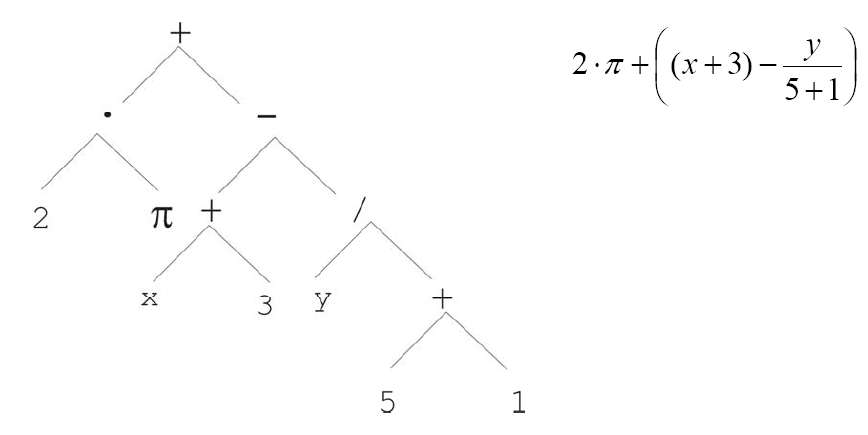 4/3/2014
17
Parsing a complicated equation
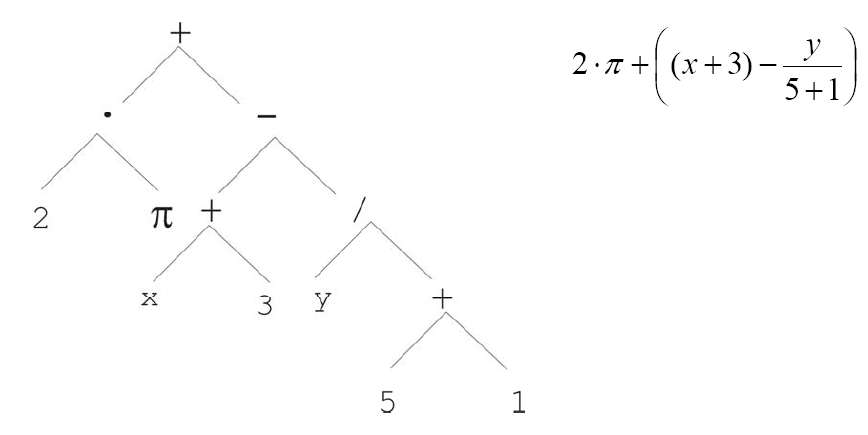 4/3/2014
18
Problem Solving
Algorithm: set of unambiguous instructions to solve a problem
Breaking down a problem into a set of sub-problems
Example: Clean the house
Without instructions – computers cannot do anything at all!
4/3/2014
19
Algorithm Design: Basic concepts
Instructions – simple and unambiguous
Variables – input and temporary
Sub procedures – smaller tasks
Looping: FOR each variable, WHILE
Act of repeating tasks
Conditional statements: IF ELSE
Selectively execute instructions
4/3/2014
20
[Speaker Notes: Instructions are the heart and soul of any algorithms]
Pseudocode: Flowchart
Flowchart: diagram that represents an algorithm
Symbols:
START , END
LOOPS, FLOW OF CONTROL
INSTRUCTIONS
CONDITIONALS
4/3/2014
21
[Speaker Notes: Instructions are the heart and soul of any algorithms]
Pseudocode: Flowchart
Fixing non functioning lamp algorithm
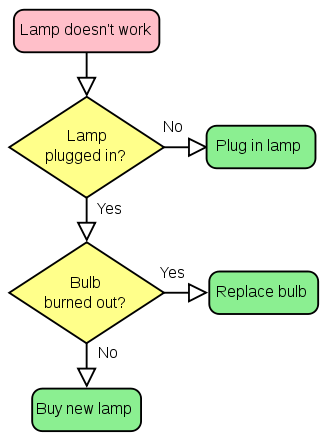 4/3/2014
22
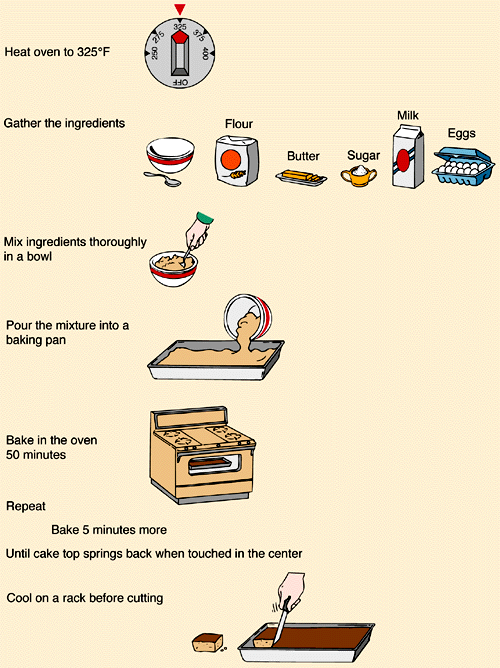 Baking a Cake
4/3/2014
23